Towards a European Strategy for Universities
Stijn DELAURE
European Commission, DG Research & Innovation
R&I Actors and Research Careers
EURAXESS BHO 02-12-2021
The New European Research Area
What is the new ERA?
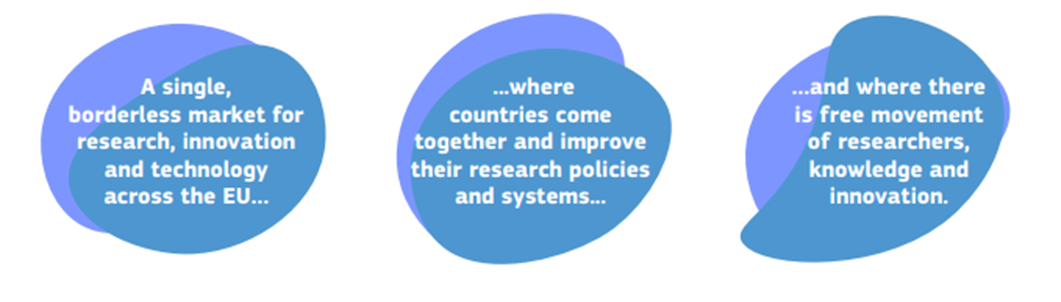 What are the objecties of the new ERA?
Strengthen the mobility of researchers and free flow of knowledge and technology
Boost market uptake
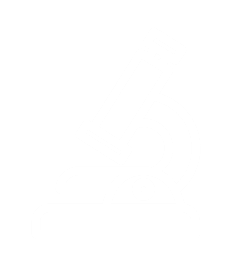 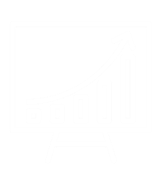 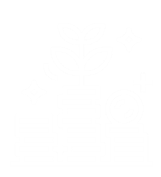 Prioritise investments in research and innovation
Improve access to excellence
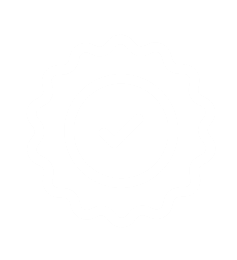 ERA Policy Agenda: action in support of universities
Council Recommendation on a Pact for Research and Innovation in Europe
Conclusions on the future governance of the European Research Area (ERA)  incl. Policy Agenda
Priority Area 2: Taking up together the challenges posed by the twin green and digital transformation, and increasing society’s participation in the ERA
Action 13: Empower Higher Education Institutions to develop in line with the ERA, and in synergy with the European Education Area
Support universities in their digital transition, including through initiatives such as Connected Universities; 
Develop and adopt a policy approach to equip researchers with the skills needed for an interoperable career in academia and beyond 
Policy approach on future EU level support for the further development of HE institutions, including through a European Excellence Initiative and the consolidation of the European Universities Initiative
Towards a European Strategy for Universities  Realising synergies between EEA and ERA
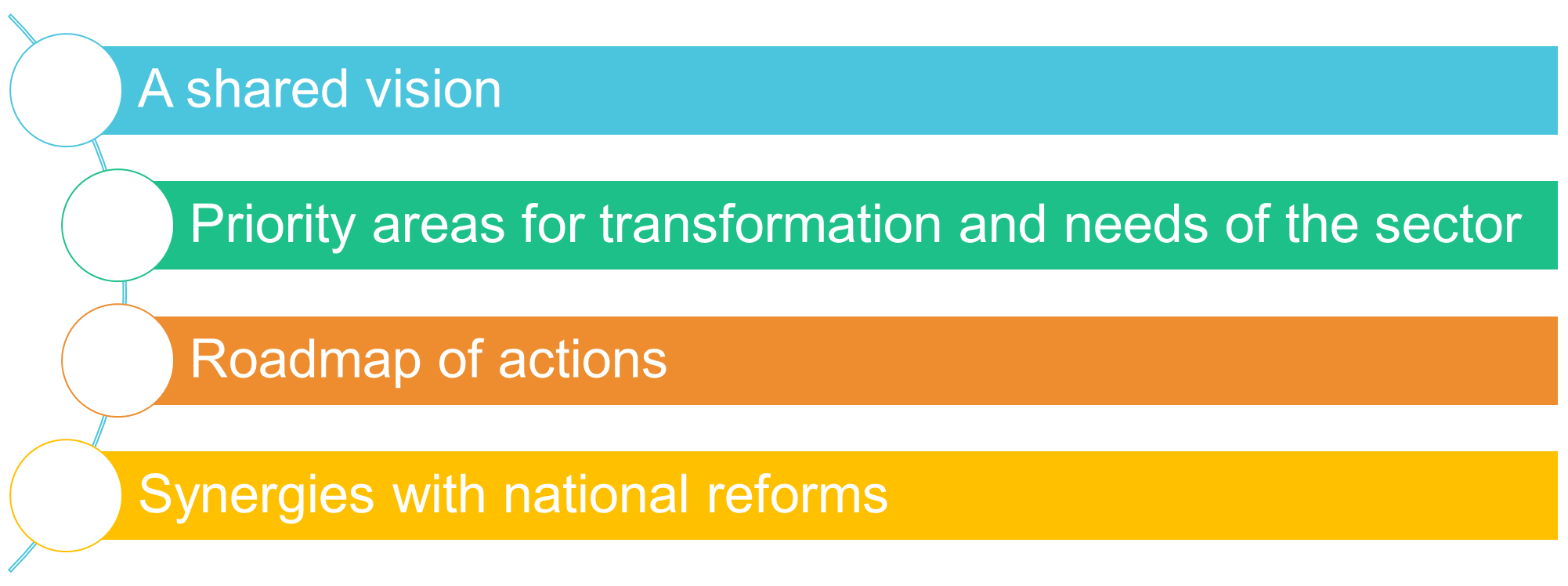 EEA: European Education Area
ERA: European Research Area
Towards a European Strategy for Universities  Key priority areas to empower higher education sector
European Universities InitiativeExemplifying synergies between education and R&I
41 European Universities alliances (284+ institutions), deep cooperation in education and R&I
Piloted by Erasmus+, 39 supported by Horizon 2020, selected based on inclusiveness and excellence
Joint strategies for education and R&I
Challenge-based approach
Embedded and seamless mobility
Innovative pedagogies & flexible curricula 
Sharing of resources, courses & infrastructure
Cooperation with surrounding ecosystems
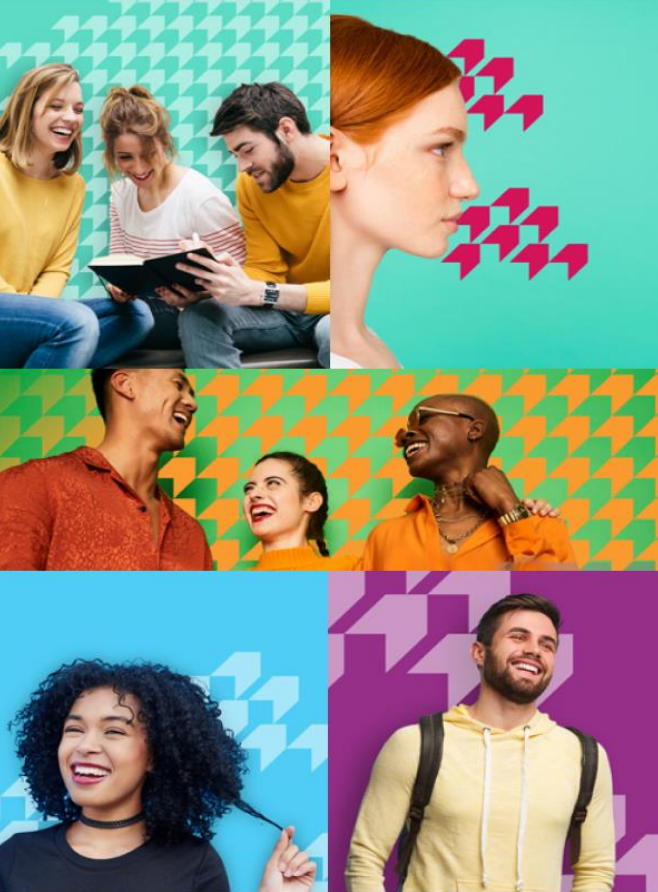 Erasmus+ call 2022 to consolidate existing alliances and create new alliances is open
European Universities InitiativeRole models for institutional change
0    5   10   15  20  25   30  35  40
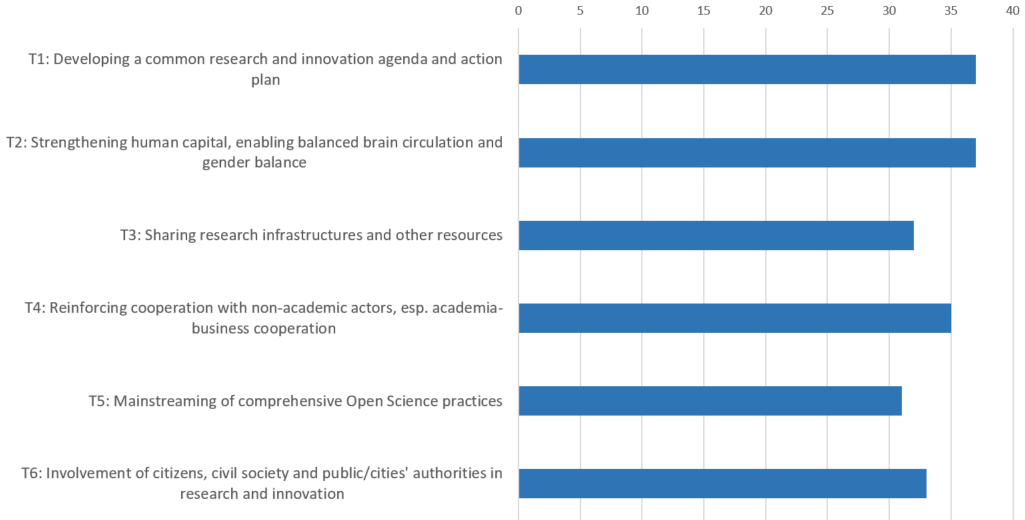 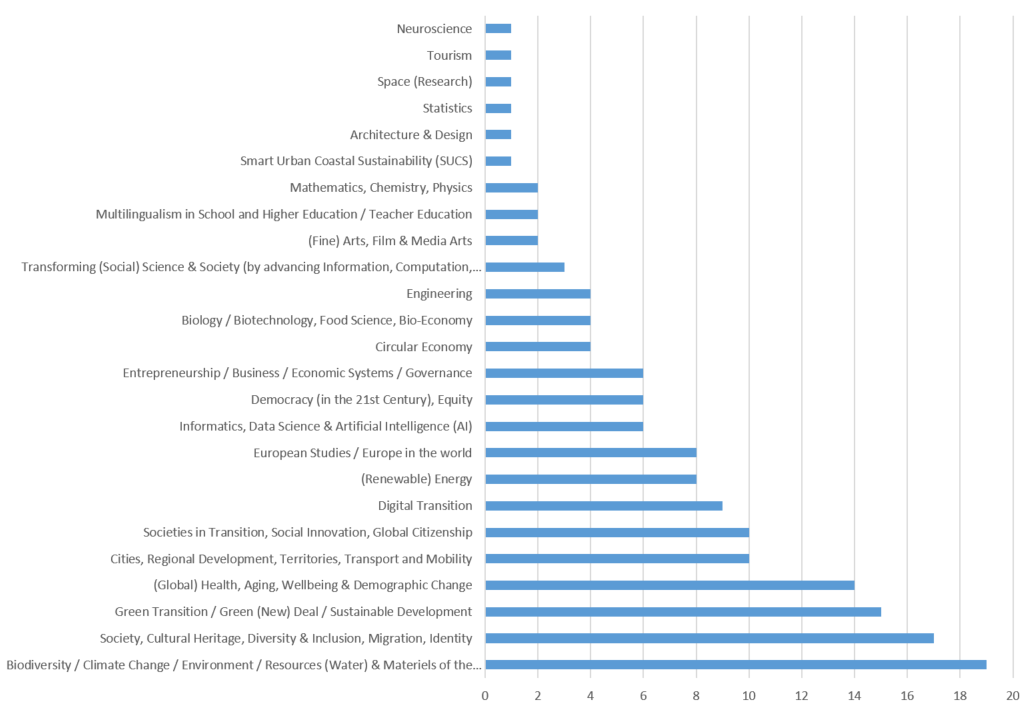 Common R&I agenda
Strengthening human capital
Sharing infrastructures
Reinforcing cooperation with non-academic sector
Mainstreaming Open Science practices
Engaging citizens & society
Health & well-being
Sustainable development
Society, cultural heritage
Climate change, resources
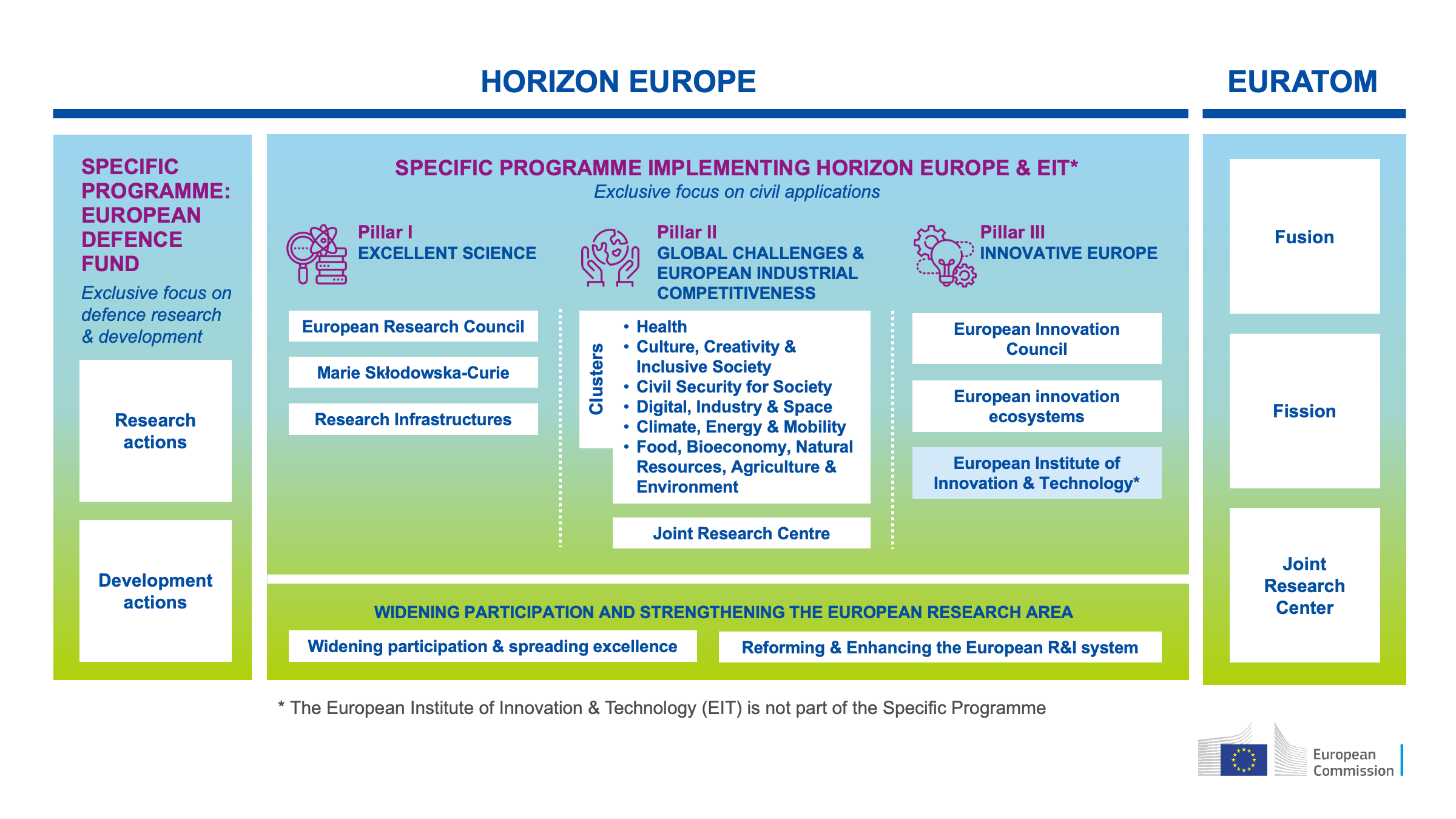 Widening participation and strengthening the ERAHorizon Europe contributing to realising the ERA
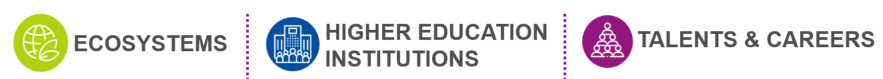 1. Prioritising investments & reforms
2. Improving access to excellence
Networking for research managers
European Excellence Initiative
ERA Talents
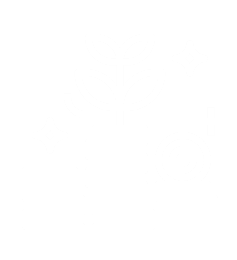 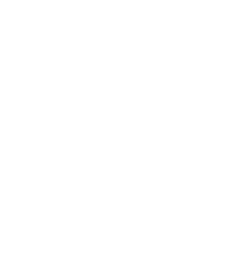 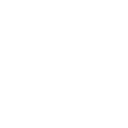 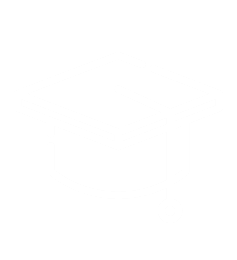 4. Deepening the ERA
Acceleration services for HEI
Strengthening R&I talents/careers
Support for reform of assessment
3. Translating R&I results into economic value
ERA/Excellence Hubs for interconnected ecosystems
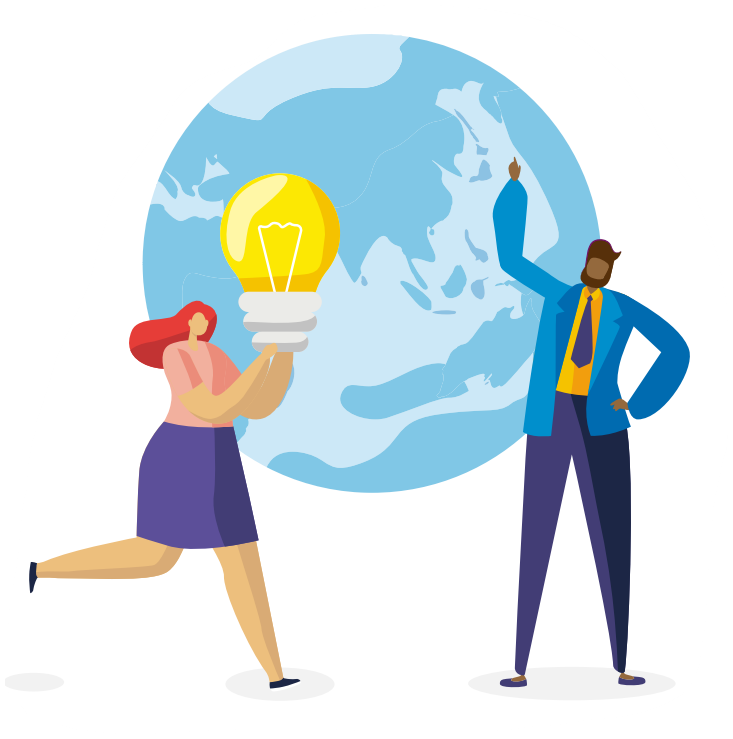 Thank you!
For more info:
The new European Research Area: 							 https://ec.europa.eu/info/research-and-innovation/strategy/strategy-2020-2024/our-digital-future/era_en 
European Universities Initiative: 					    https://ec.europa.eu/education/education-in-the-eu/european-education-area/european-universities-initiative_en 
Horizon Europe:
https://ec.europa.eu/info/research-and-innovation/funding/funding-opportunities/funding-programmes-and-open-calls/horizon-europe_en